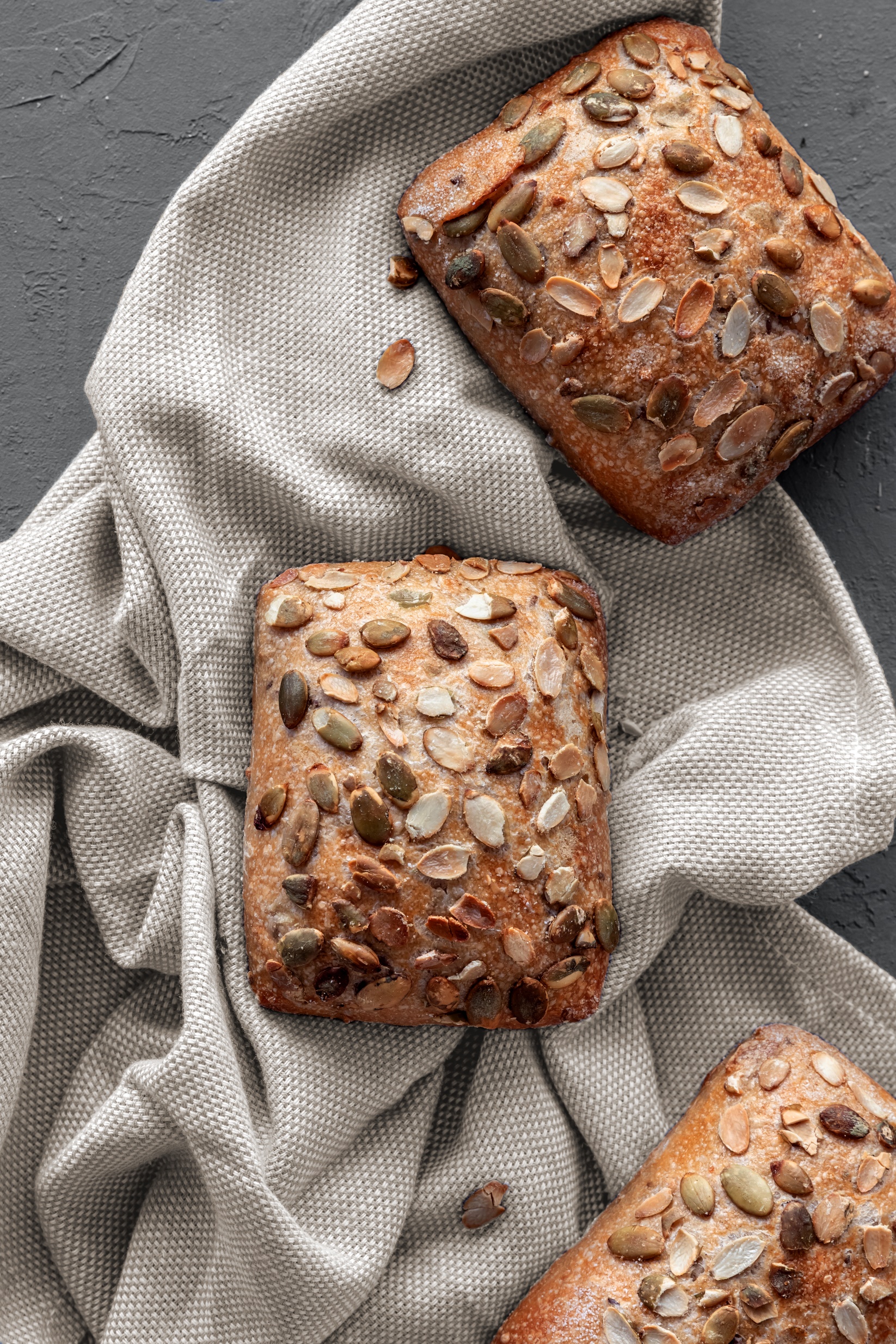 Beste Backwaren aus natürlich gereiften Teigen, hergestellt nach einem einzigartigen traditionellen Verfahren.
Präsentation Bio Breadness06. März 2024
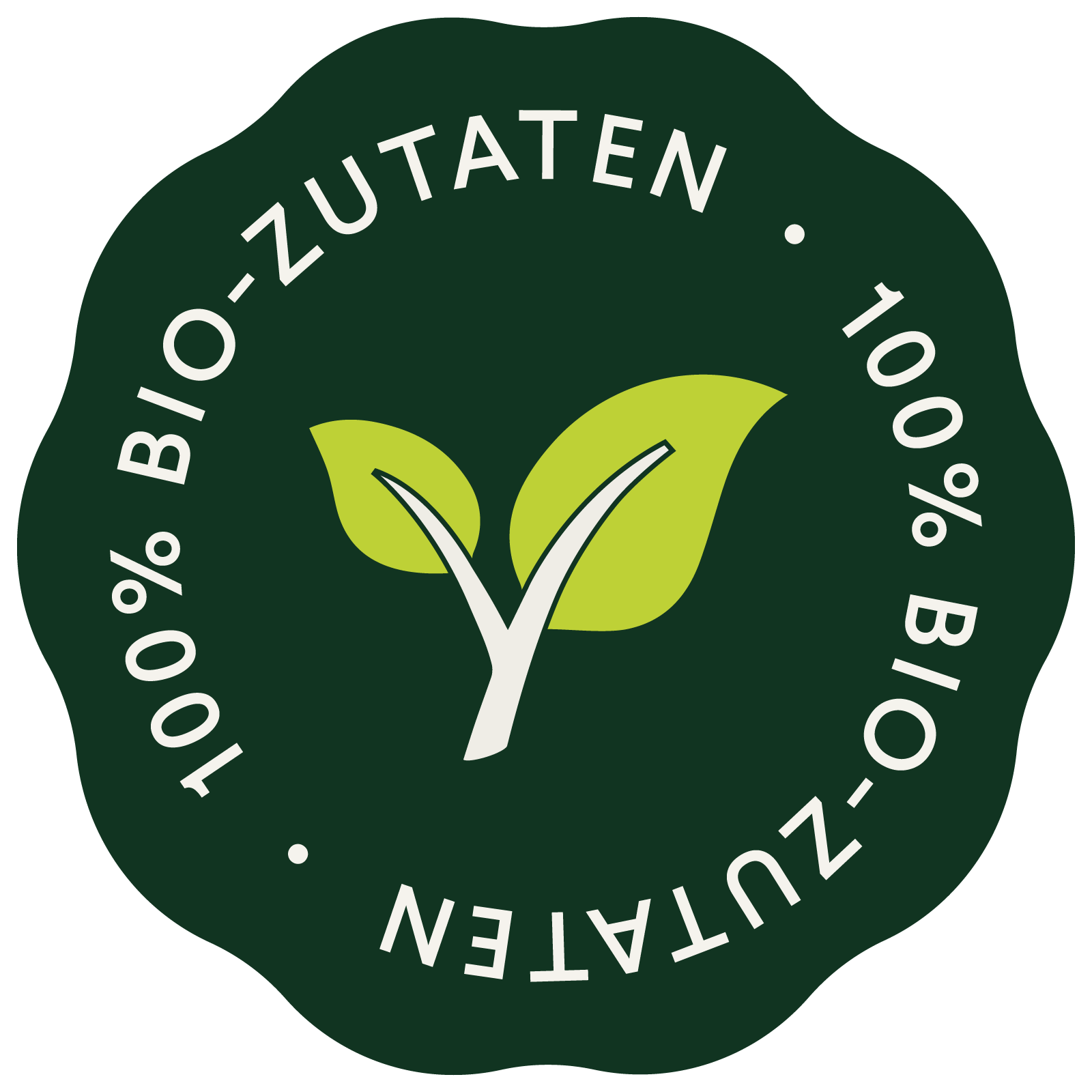 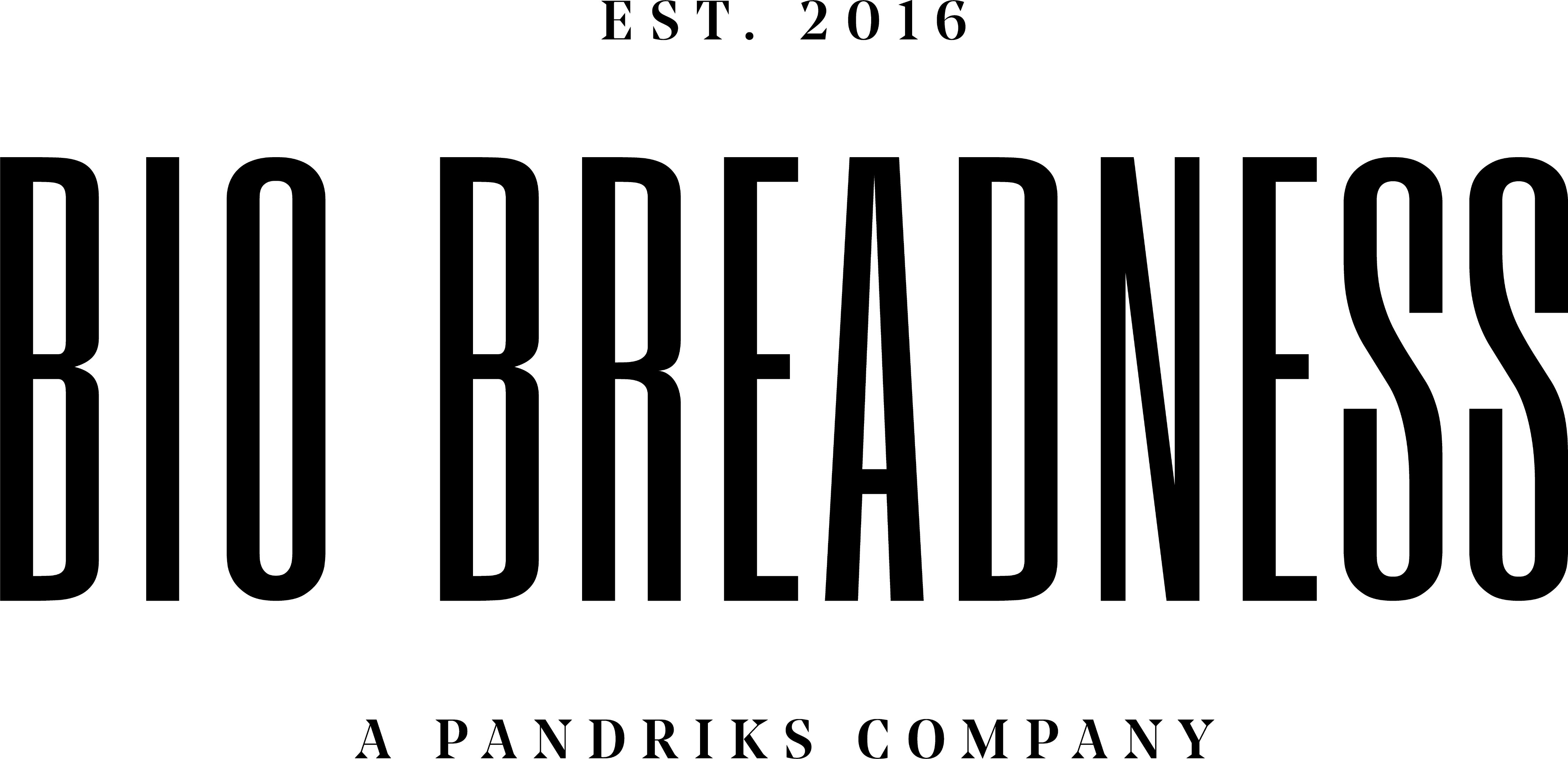 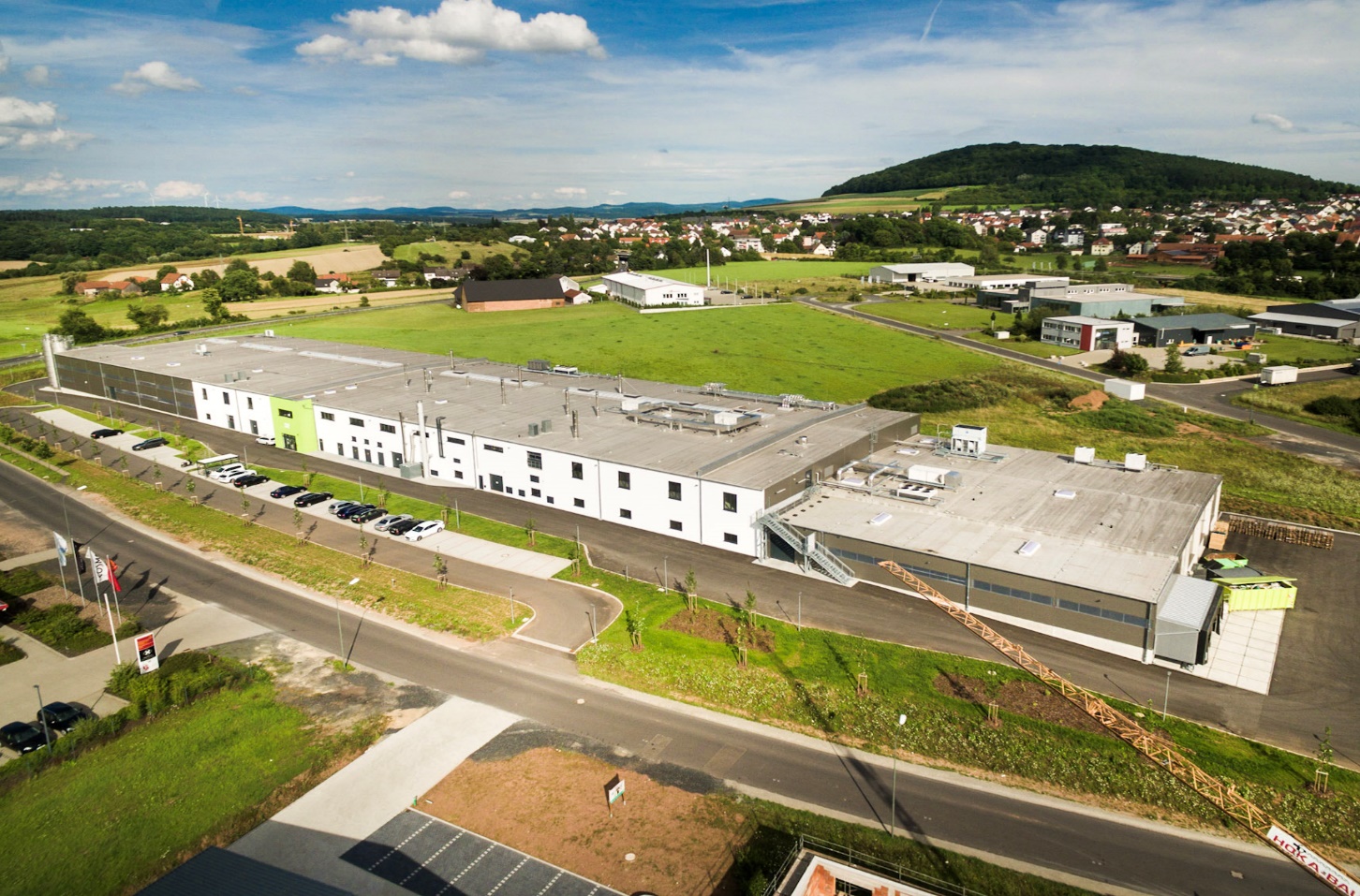 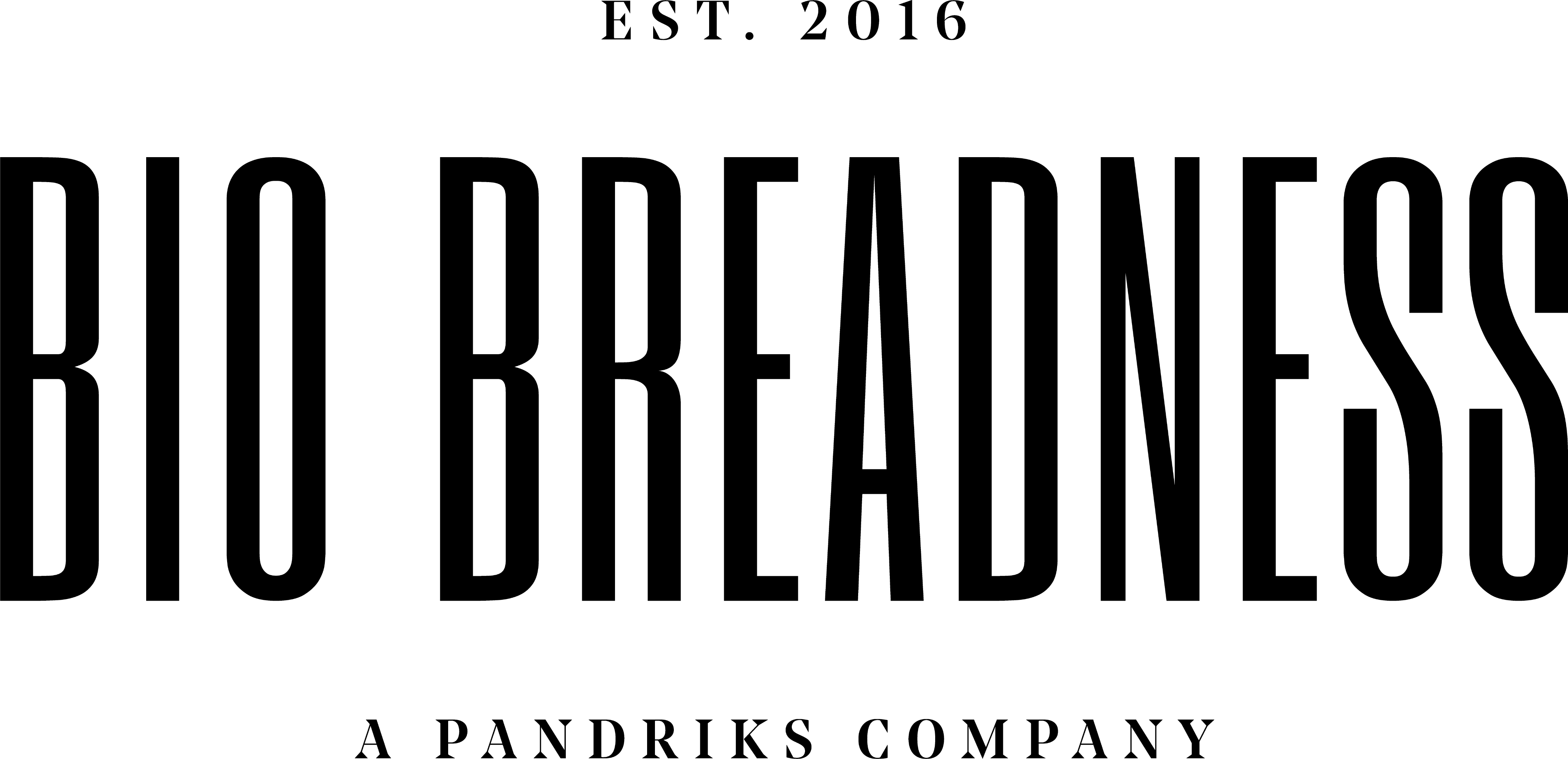 Was macht unseren Prozess so einzigartig?
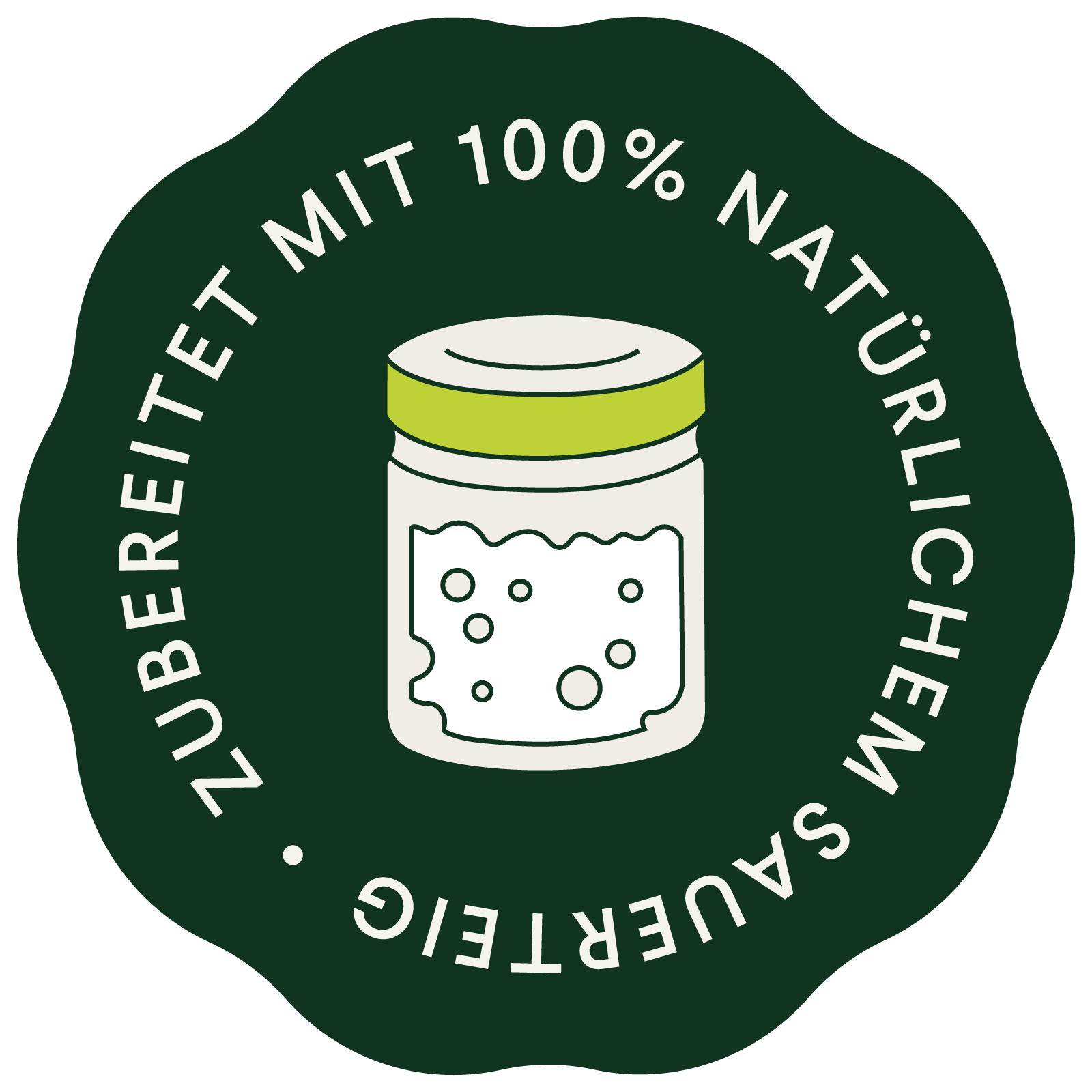 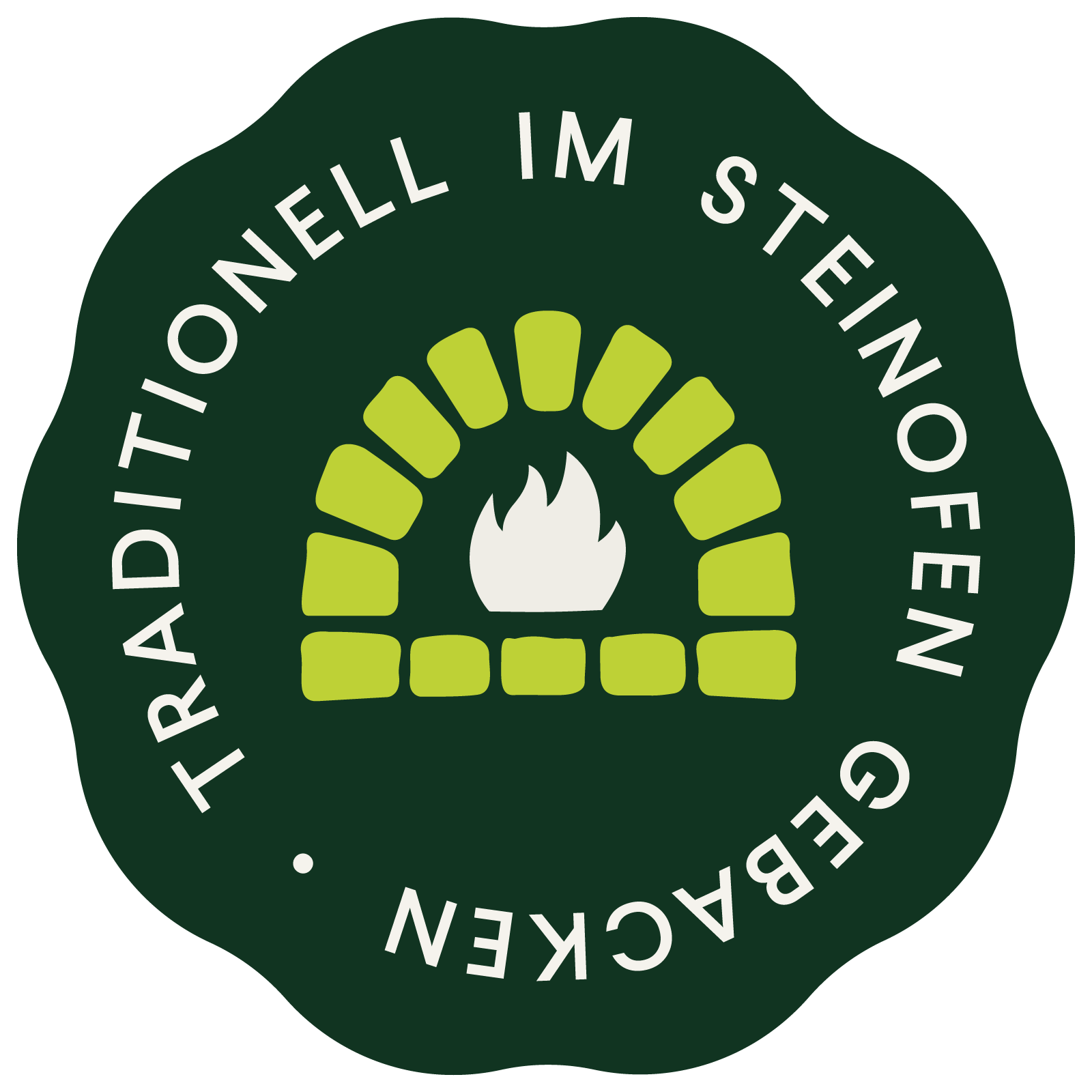 Zubereitet mit 100% natürlichen Sauer- oder Vorteigen
Traditionell im Steinofen gebacken
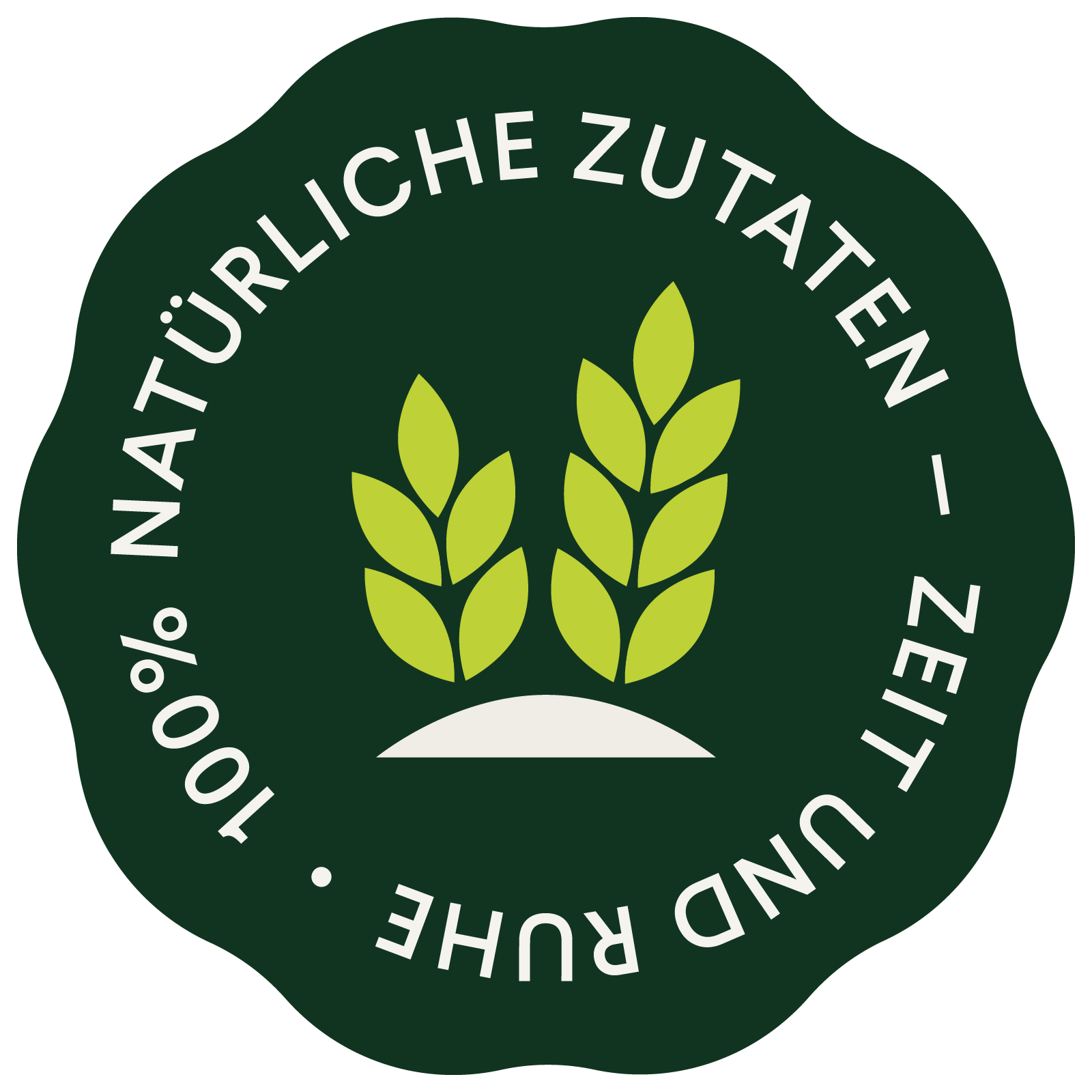 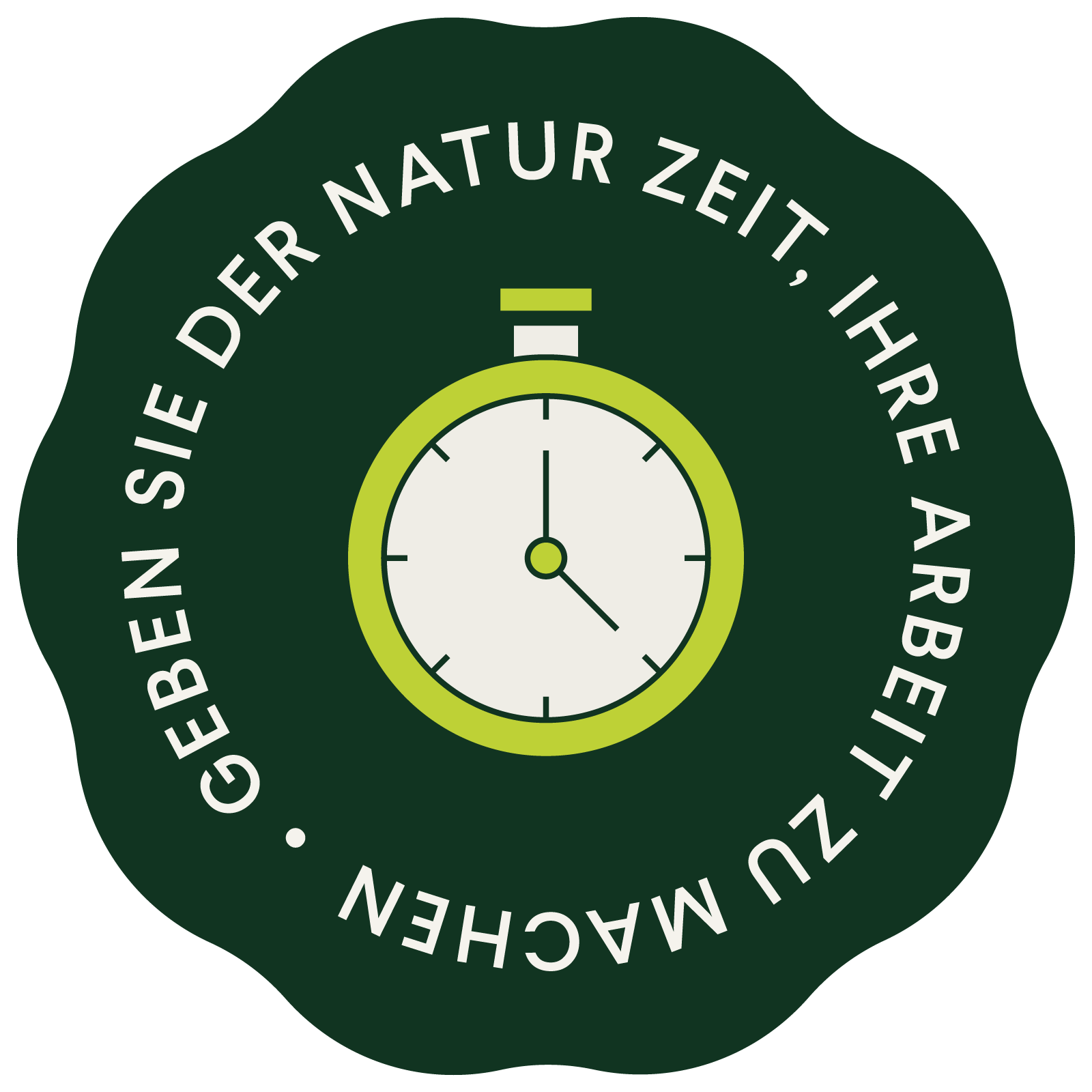 Der Natur Zeit geben, ihre Arbeit zu machen
100% natürliche Zutaten
Vorteile unserer besonderen Herstellungsweise
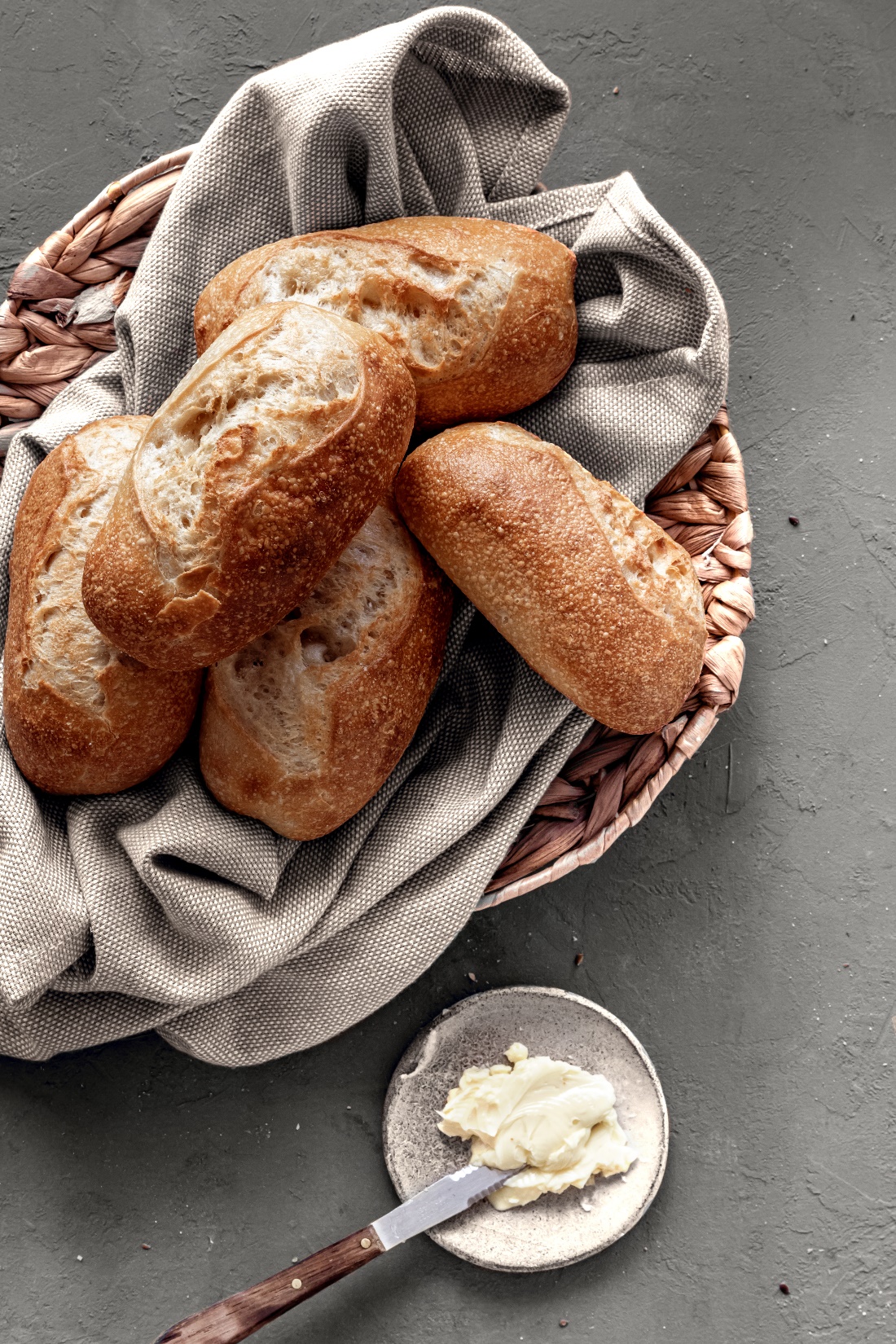 Lockere Krumen-Struktur 
Einzigartige Geschmackstiefe
Rösche und lang anhaltende Kruste
Gute Bekömmlichkeit
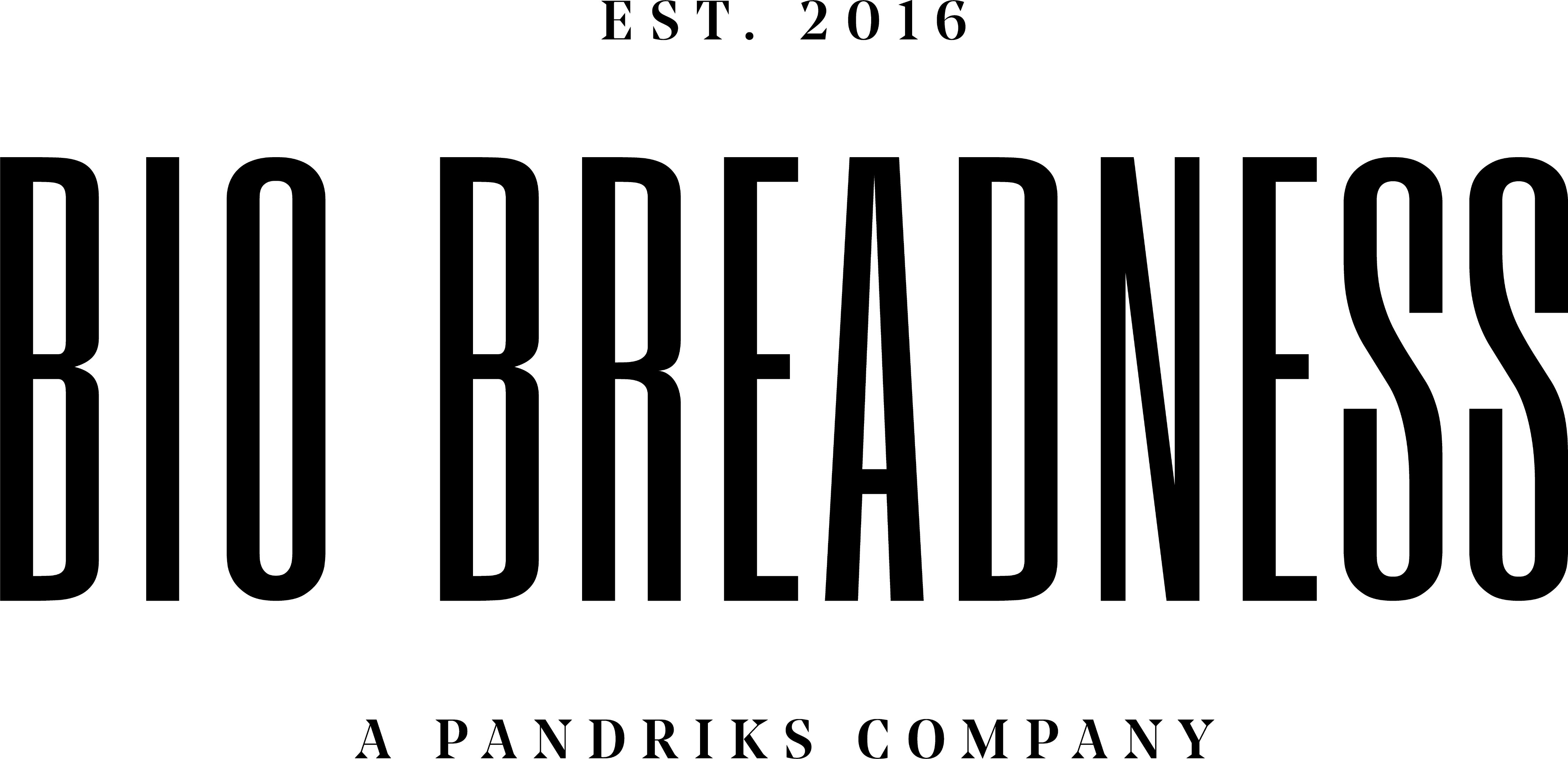 Unsere Partner in der biologischen Landwirtschaft
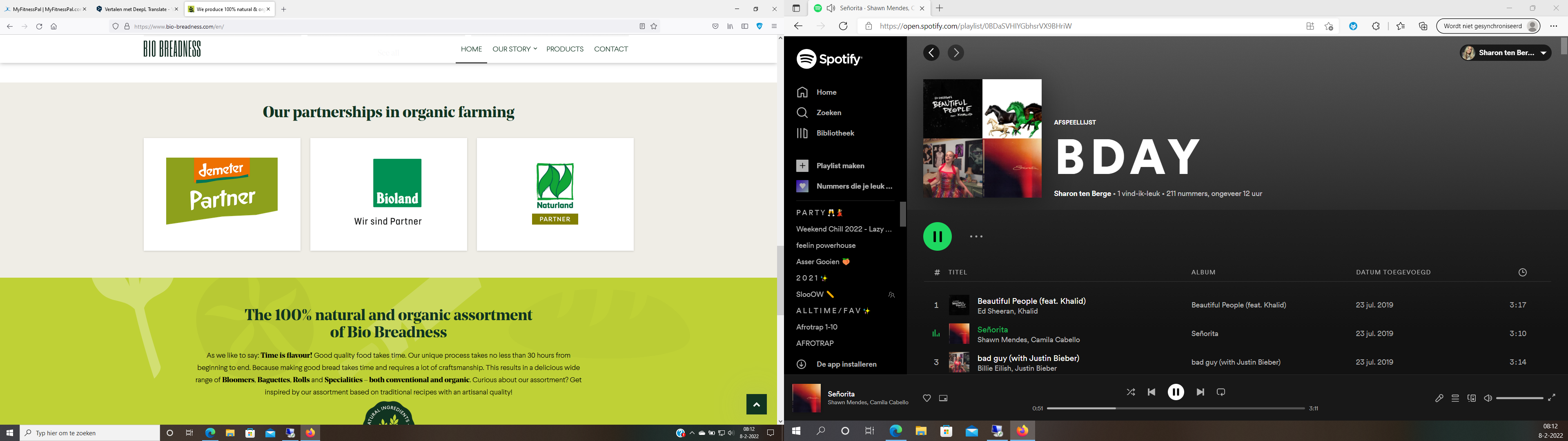 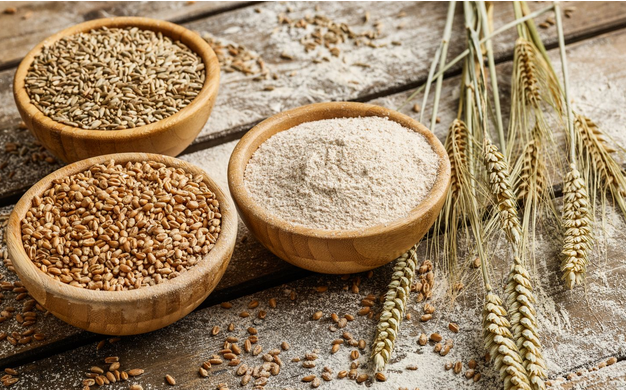 Welche der heute thematisieren Rohstoffe sind für Bäckereien besonders wichtig?
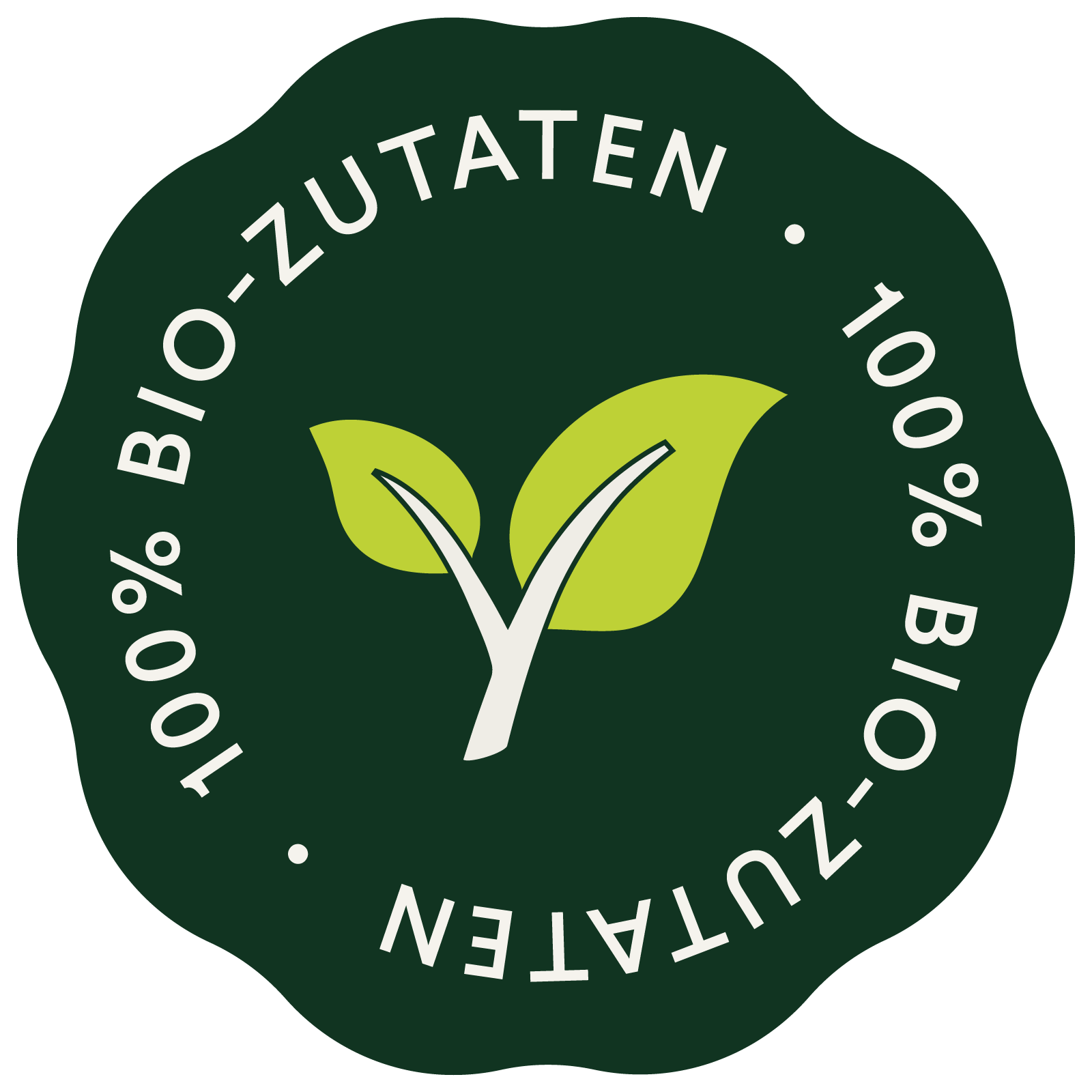 Danke für Ihre Aufmerksamkeit
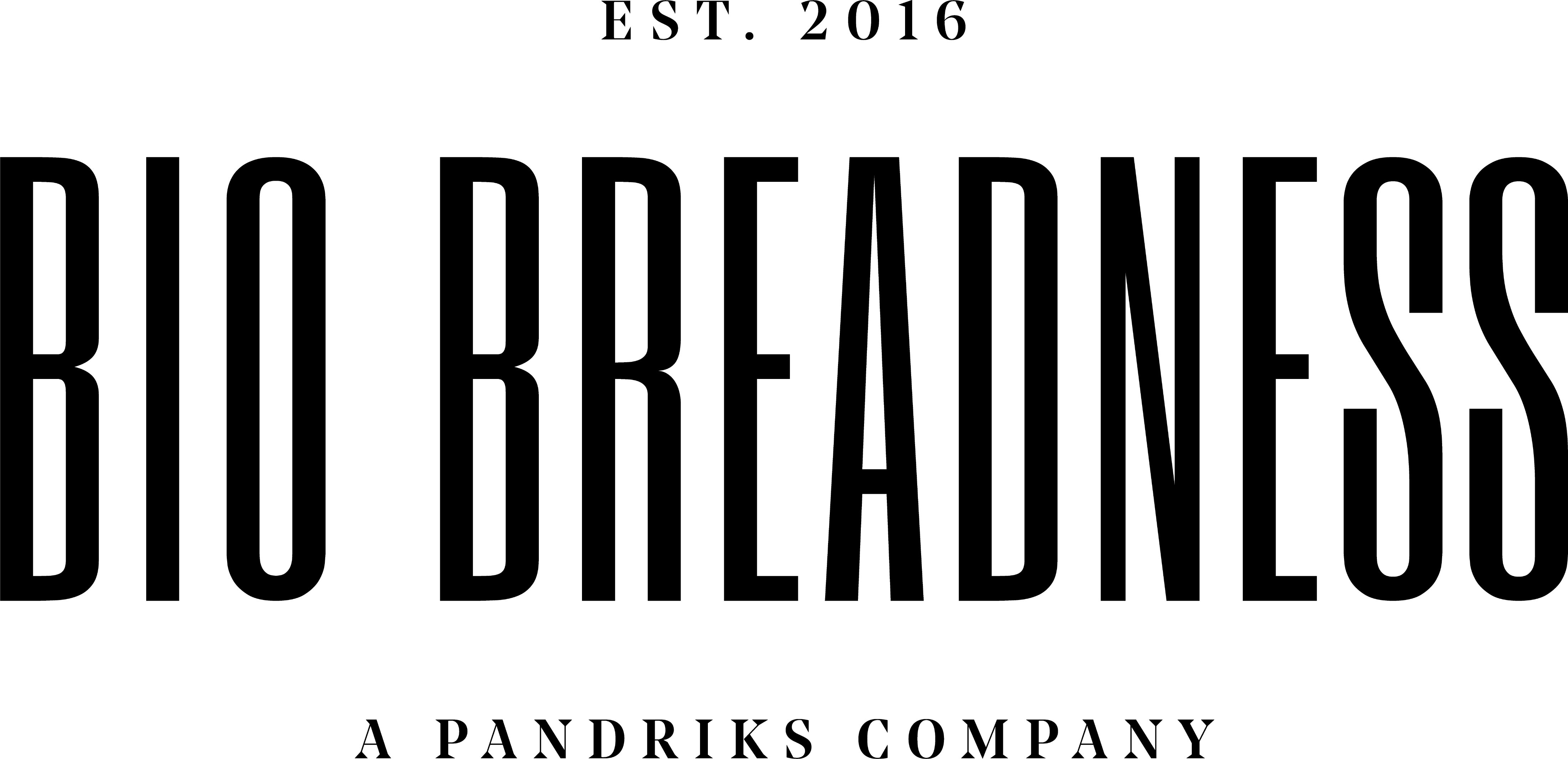